Lecture critique d’un article scientifique
Journée de l’asma
Qui sommes-nous?
Organisation indépendante

EBM

Scientifique
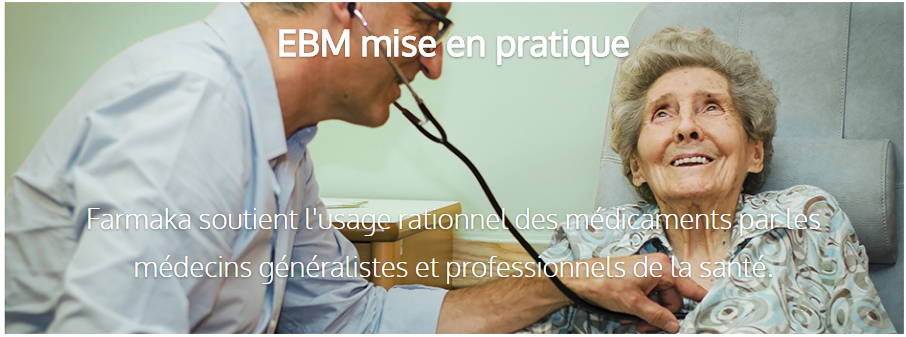 Nos projets
Formulaire Personnes Âgées (avant formulaire MRS)


Groupe de littérature des conférences de consensus


Visiteurs médicaux indépendants


Fiches de transparence (CBIP)
L’EBM ou la médecine factuelle
Remettre un peu d’ordre

Fonctionne avec des niveaux de preuve (levels of evidence)
Que peut-on vraiment conclure? De quelle “force” est cette preuve? 

A développé une série d’outils


Voir aussi autres présentations
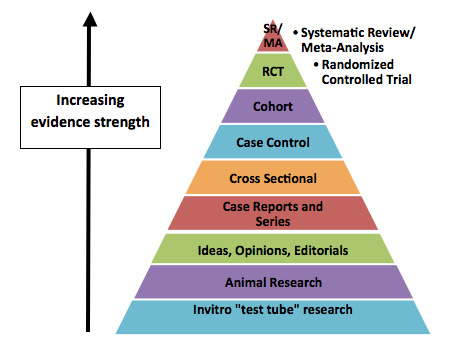 Lire un article…
Déroulement
L’article répond-il bien à la question que je me pose?



L’article est-il de bonne qualité? L’étude est-elle de bonne qualité?



Les méta-analyses / systematic reviews
PICO
Un des outils dans la boite à outils “EBM”

Comment bien poser et répondre à une question sur l’efficacité?

P comme PATIENT

I comme INTERVENTION

C comme COMPARAISON

O comme OUTCOME (événement cliniques d’intérêt)
PICO
P comme PATIENT
Age
Sexe
Fragilité (frailty)
Diagnostic
Comorbidités
Dans l’abstract
Mais aussi ailleurs
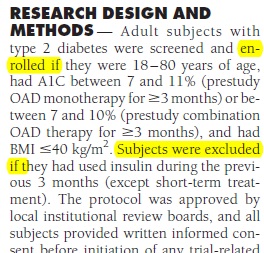 Matériel et méthodes, tableau des caractéristiques des patients
Critique
Est-ce que les patients sélectionnés sont représentatifs?

Historique “classique”? Gravité de la maladie?

Caractéristiques qui peuvent jouer un rôle? Age? Sexe? …
PICO
I comme INTERVENTION

Un certain traitement (médicamenteux ou non)
Durée du traitement
Chirurgie
Test diagnostic
Abstract, matériel & méthodes
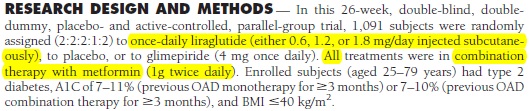 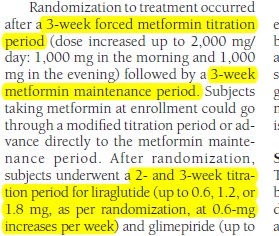 Abstract = court, information minimale



M&M = les détails
PICO
C comme COMPARAISON

vs placebo
vs autre traitement
vs traitement longue durée
vs …
Abstract, matériel & méthodes
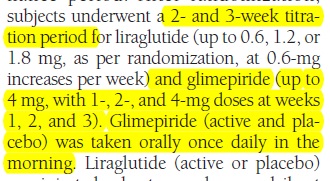 Critique
Intervention et contrôle:
Intervention et comparaison logique?

Comparable à ce qui se fait en Belgique? (produits, façon d’administrer)

Les patients dans des études sont souvent mieux suivis

Effet Hawthorne
PICO
O comme OUTCOME

Soulagement de la douleur
Fractures
Exacerbations BPCO
Taux de HbA1C
Effets secondaires
Mortalité

Difficile, car il faut bien cerner:
Ce qui nous intéresse, est-ce que c’est ce que je veux savoir
Si c’est le bon critère pour évaluer le traitement 
Exemple: fractures vs BMD pour l’ostéoporose
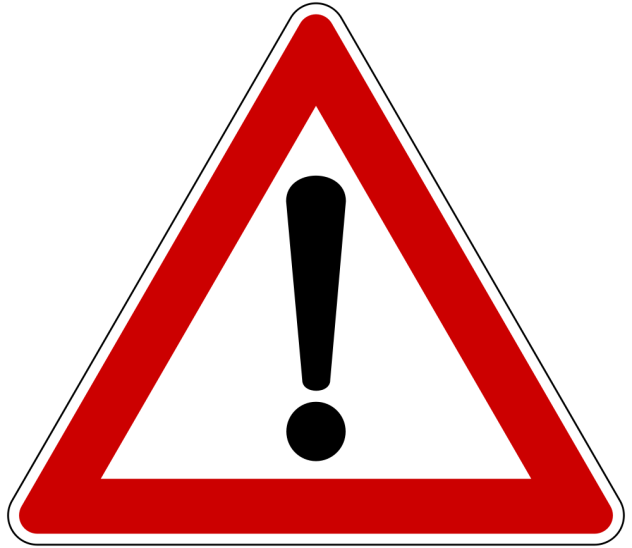 Abstract: regarder section “results”
HbA1C: critère intermédiaire, mais demandé par la FDA

Hypoglycémies « mineures », définition? Quid des majeures?
Critique
Outcome et résultats

Critères de jugements durs (mortalité, hospitalisations,…) vs critères intermédiaires (biais)

Mesurés correctement?

Tests statistiques rapportés correctement, p-value, intervalles de confiance (erreur courante: NNT sans intervalle de confiance)

Analyse(s) de sous-groupes (préspécifiées!)

Statistiquement significatif vs pertinence clinique
Déroulement
L’article répond-il bien à la question que je me pose?




L’article est-il de bonne qualité? 
	L’étude est-elle de bonne qualité?




Les méta-analyses / systematic reviews
Qualité : problème des biais
Mise en aveugle
Participants
Personnel soignant
Personnes qui vont interpréter les données

Randomisation et dissimuler l’attribution 
Ex: si les chiffres pairs ont un placebo, c’est possible que par déduction on s’en rende compte

Type de placebo
Quid des placebos compliqués comme les injections?
Chirurgies
Interventions avec des effets  secondaires (antidépresseurs)
Qualité de l’étude
Abandons, “lost to follow up” = pertes en cours d’étude
Comparables entre groupes?
Combien de pertes?

Analyses « per protocol » vs en intention de traiter:
Per protocol:
D’après le traitement reçu
Groupes plus petits, perte de puissance
Patients les plus motivés, ceux qui ont suivi jusqu’au bout
ITT:
D’après le traitement assigné
Tous les patients randomisés ou min. 1 dose
Problème des données manquantes
Qualité de l’étude
Sponsor?

Pas nécessairement un gage de (manque de) qualité, mais…

Surtout si les études par les firmes dominent l’évidence

Biais de publication
Déroulement
L’article répond-il bien à la question que je me pose?




L’article est-il de bonne qualité? L’étude est-elle de bonne qualité?




Les méta-analyses / systematic reviews
Garbage in, garbage out
La qualité de chaque étude reste primordiale!

Mauvaises études = mauvaise méta-analyse
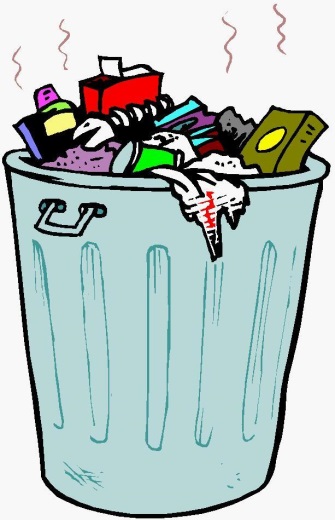 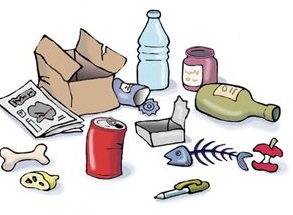 Réflexions critiques pour une RS/MA
Question posée (PICO)? 

Comment a-t-on cherché les études? 

Comment a-t-on sélectionné les études? 

Est-ce que les études sont similaires?

Résultats des analyses?
Question posée par la RS
La question à laquelle répond l’étude doit être claire pour le lecteur

PICO bien défini?

Patient
Intervention 
Comparaison 
Outcomes

Parfois plusieurs interventions, comparaisons, …
Comment a-t-on cherché?
Recherche systématique (pas au petit bonheur la chance…)


Dans plusieurs moteurs de recherche
Les algorithmes dans les moteurs ne sont pas similaires
Tous n’ont pas les mêmes citations


Idéalement aussi dans la littérature
	“grise”
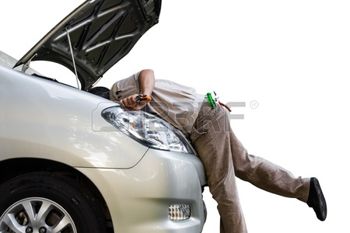 Comment a-t-on sélectionné?
Deux auteurs 


Souvent d’abord sur base du titre, puis abstract, puis texte complet


Analyse de la qualité des études incluses?
Est-ce que les études sont similaires?
Études doivent être similaires pour pouvoir être comparées
	(et surtout si elles sont sommées par la suite)
 







En cas de tests statistiques: vérifier l’hétérogénéité (I² par ex., doit être < 50%)
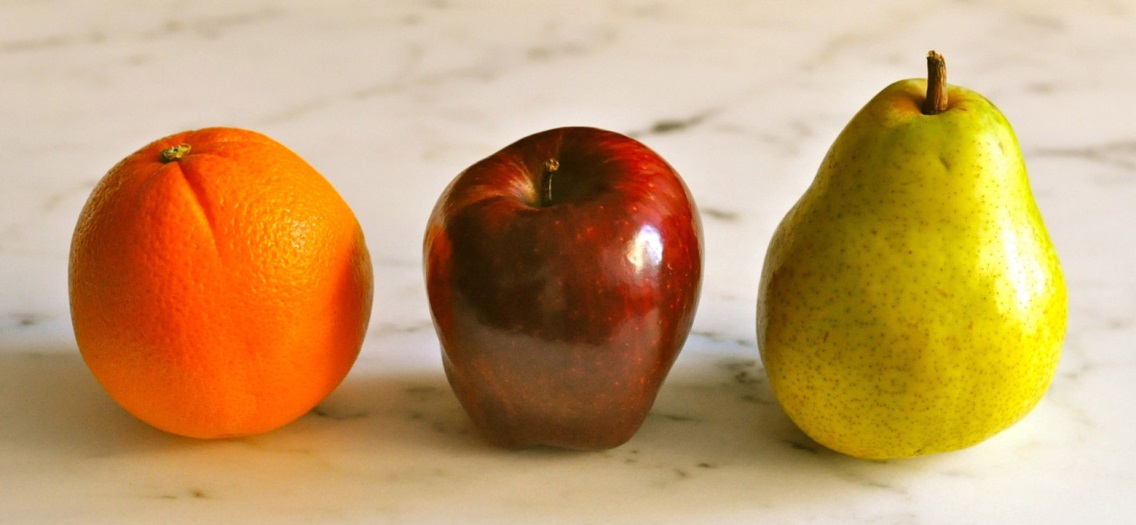 Résultats
Mais au final...
“Trust the little grey cells”